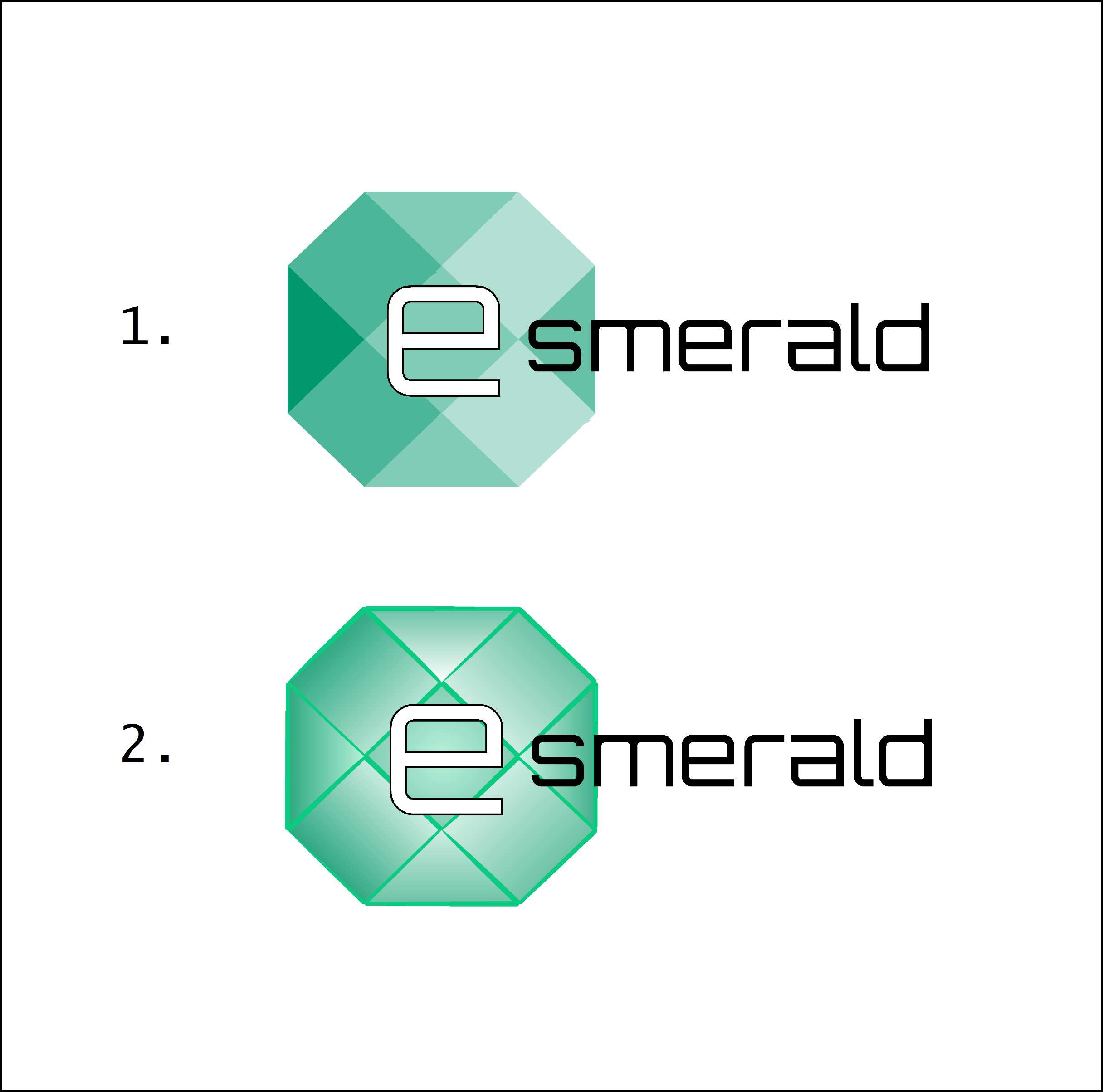 “Zwiększenie odporność MŚP po lockdownie”
Dostępna pomoc publiczna dla przedsiębiorców- Rozwiązania szyte na miarę 
+ 
Gdzie je znaleźć

Fundacja Mercatus et Civis
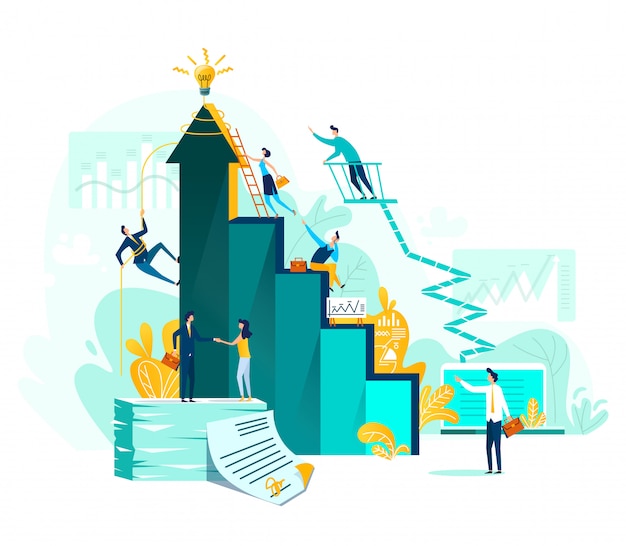 CELE I ZADANIA
Na końcu tego modułu będziesz mógł:
Dowiedzieć się czym jest pomoc publiczna
Poznać rodzaje i formy pomocy publicznej
Dowiedzieć się jakie są zasady korzystania 
z pomocy publicznej
Dowiedzieć się, gdzie możesz znaleźć pomoc 
adekwatną do potrzeb
INDEX



           ROZDZIAŁ 1: Podstawy pomocy publicznej
Co to jest pomoc publiczna?
Rodzaje i formy pomocy publicznej
Warunki pomocy publicznej.
Gdzie znaleźć informacje o pomocy publicznej?
ROZDZIAŁ 1: Podstawy pomocy publicznej
 DZIAŁ 1.1.: Co to jest pomoc publiczna?


Pomoc publiczna jest to pomoc udzielana przedsiębiorcy przez państwo lub ze środków państwowych, na warunkach korzystniejszych niż oferowane na rynku. 

Ponieważ pomoc publiczna może zakłócać reguły konkurencji, jest ona dopuszczalna tylko                            w szczególnych przypadkach i na określonych zasadach.
ROZDZIAŁ 1: Podstawy pomocy publicznej
DZIAŁ 1.1.: Co to jest pomoc publiczna?
O pomocy publicznej mówimy, 
gdy
łącznie wystąpią 4 przesłanki:
2. Udzielane jest na warunkach korzystniejszych niż oferowane na rynku
1. Wsparcie jest przyznawane przez Państwo lub pochodzi ze środków państwowych
3. Ma charakter selektywny (uprzywilejowuje określone przedsiębiorstwo lub przedsiębiorstwa albo produkcję określonych towarów)
4. Grozi zakłóceniem lub zakłóca konkurencję oraz wpływa na wymianę handlową między Państwami Członkowskimi UE
ROZDZIAŁ 1: Podstawy pomocy publicznej
DZIAŁ 1.2.: Rodzaje i formy pomocy publicznej

Rodzaje pomocy publicznej:

1. Horyzontalna - Kierowana jest do wszystkich przedsiębiorców, niezależnie od miejsca prowadzenia działalności oraz sektora gospodarki, w celu rozwiązania określonego problemu dotyczy pomocy                        w takich dziedzinach jak badania, rozwój, innowacje, ochrona środowiska oraz zatrudnienie. 

Uwaga: Charakter horyzontalny ma również pomoc de minimis, która może być udzielana bez ograniczeń sektorowych lub regionalnych. Nie jest „stricte” pomocą publiczną.
ROZDZIAŁ 1: Podstawy pomocy publicznej
DZIAŁ 1.2.: Rodzaje i formy pomocy publicznej


2. Regionalna - Pomoc przeznaczona na wsparcie rozwoju najmniej rozwiniętych regionów poprzez wspieranie inwestycji i tworzenie nowych miejsc pracy, w wyjątkowych przypadkach poprzez przyznanie pomocy operacyjnej.

3. Sektorowa - Pomoc publiczna udzielana wyłącznie przedsiębiorcom z konkretnego sektora gospodarczego (np. z sektora transportu), jak również w sektorach wrażliwych: przemysł węglowy, hutnictwo żelaza i stali, przemysł stoczniowy. Do pomocy publicznej udzielanej w tych sektorach, z uwagi na ich specyficzny charakter i występujące problemy (dotyczące, np. nadwyżki mocy produkcyjnych, kapitałochłonnego charakteru inwestycji), stosuje się często odmienne, bardziej restrykcyjne zasady udzielania pomocy publicznej niż zasady ogólne.
ROZDZIAŁ 1: Podstawy pomocy publicznej
      DZIAŁ 1.2.: Rodzaje i formy pomocy publicznej

Formy pomocy publicznej
A
Dotacje i ulgi podatkowe
B
Subsydiakapitałowo- inwestycyjne
C
Miękkie kredytowanie
D
Poręczenia i gwarancje
ROZDZIAŁ 1: Podstawy pomocy publicznej
   DZIAŁ 1.2.: Rodzaje i formy pomocy publicznej

Pomoc publiczna 

Korzyści                                                         Ryzyka
Zwrot pomocy
Odpowiedzialność
 karno-skarbowa
Płynność finansowa
Zmniejszenie obciążeń podatkowych
Utrzymanie miejsc pracy
Rozwój
ROZDZIAŁ 1.: Podstawy pomocy publicznej
 DZIAŁ 1.3.: Warunki pomocy publicznej

Programy pomocowe zawierają podstawy prawne przyznawania określonego wsparcia przedsiębiorcom                              i jednocześnie określają zasady oraz warunki udzielania wsparcia m.in.:
krąg beneficjentów,
formę wsparcia (dotacja, rozłożenie na raty płatności podatku, gwarancja, poręczenie, itp.),
przeznaczenie (np. na szkolenia, badania i rozwój, ochronę środowiska, zwiększanie zatrudnienia, restrukturyzację),
organy udzielające,
maksymalną wielkość wsparcia,
czas trwania programu.
ROZDZIAŁ 1.: Podstawy pomocy publicznej
 DZIAŁ 1.3.: Warunki pomocy publicznej - akty prawne Unii Europejskiej

Traktat o Funkcjonowaniu Unii Europejskiej (art. 107 i 108)
	
Rozporządzenie Komisji (WE) NR 800/2008 z dnia 6 sierpnia 2008 r. uznające niektóre rodzaje pomocy za zgodne ze wspólnym rynkiem w zastosowaniu art. 87 i 88 Traktatu (ogólne rozporządzenie w sprawie wyłączeń blokowych)
ROZDZIAŁ 1.: Podstawy pomocy publicznej
 DZIAŁ 1.3.: Warunki pomocy publicznej – Rozwiązania Polski, Grecji, Chorwacji, Hiszpani i Włoch.

 POLSKA

Polska wprowadziła pomoc dla przedsiębiorców w postaci Tarczy Antykryzysowej i Tarczy Finansowej.
Przyjęte rozwiązania dotyczyły m.in. : 
- zwolnień ze składek na ubezpieczenia społeczne, 
- finansowania wynagrodzeń i składek na ubezpieczenia społeczne,
- świadczeń postojowych,
ROZDZIAŁ 1.: Podstawy pomocy publicznej
 DZIAŁ 1.3.: Warunki pomocy publicznej – Rozwiązania Polski, Grecji, Chorwacji, Hiszpani i Włoch.

GRECJA

W Grecji najważniejszym mechanizmem wsparcia dla przedsiębiorców była zaliczka zwrotna, która wpłacana była w 7 cyklach. Skuteczność tego środka pomocy polegała na tym, że kryteria pomocy opierały się głównie na stratach odnotowanych przez przedsiębiorców. 
Inne: 
- gwarancje nowych kredytów obrotowych,
- kredyty,
- dotacje
ROZDZIAŁ 1.: Podstawy pomocy publicznej
 DZIAŁ 1.3.: Warunki pomocy publicznej – Rozwiązania Polski, Grecji, Chorwacji, Hiszpani i Włoch.

CHORWACJA

Rozwiązania  pomocowe dla przedsiębiorców w Chorwacji obejmowały:
-odroczoną i częściową płatność należności celnych, w tym podatku dochodowego, 
- kredyty i pożyczki
- dotacje na wynagrodzenia w branżach najbardziej dotkniętych,
ROZDZIAŁ 1.: Podstawy pomocy publicznej
 DZIAŁ 1.3.: Warunki pomocy publicznej – Rozwiązania Polski, Grecji, Chorwacji, Hiszpanii i Włoch.

HISZPANIA

Rozwiązania  pomocowe dla przedsiębiorców w Hiszpanii obejmowały:
-gwarancje finansowe i odroczenia podatkowe,
-pożyczki,
-przedłużenie komercyjnych kredytów hipotecznych,
-tymczasowe zwolnienia (ERTE).
ROZDZIAŁ 1.: Podstawy pomocy publicznej
DZIAŁ 1.3.: Warunki pomocy publicznej – Rozwiązania Polski, Grecji, Chorwacji, Hiszpanii i Włoch.

WŁOCHY

We Włoszech pomoc dla przedsiębiorców dotyczyła głównie wsparcia finansowego na spłatę  kredytów oraz przyjęcia rozwiązań prawnych ułatwiających ich pozyskanie, w celu zapewnienia płynności. 
Inne:
- zwolnienia i ulgi podatkowe,
- dotacje.
ROZDZIAŁ 1.: Podstawy pomocy publicznej
 DZIAŁ 1.4.: Gdzie znaleźć informacje o pomocy publicznej? -Pomoc finansowa Unii Europejskiej

Ogólnoeuropejski Fundusz Gwarancyjny- Fundusz utworzony  przez Europejski Bank Inwestycyjny  z wkładów państw członkowskich UE w celu ochrony przedsiębiorstw dotkniętych skutkami kryzysu związanego z COVID-19. Dzięki gwarancjom fundusz umożliwia szybkie udostępnianie kredytów, gwarancji, papierów wartościowych zabezpieczonych aktywami, instrumentów kapitałowych i innych instrumentów finansowych głównie małym i średnim przedsiębiorstwom. 
https://www.eib.org/en/press/all/2021-147-european-guarantee-fund-accelerates-access-to-recovery-funding-for-eu-companies.htm?lang=pl 

Europejski Fundusz Inwestycyjny i Komisja Europejska- Program- Gwarancje kredytowe  (COSME )
Program COSME to  program Komisji Europejskiej na wspieranie europejskich mikro, małych i średnich przedsiębiorstw. Programem zarządza Europejski Fundusz Inwestycyjny w ramach tzw. umowy powierzenia zawartej z Komisją Europejską. https://www.eif.org/news_centre/search/index.htm?keywords=COSME 
https://www.eif.org/news_centre/search/index.htm?keywords=covid-19
ROZDZIAŁ 1.: Podstawy pomocy publicznej
DZIAŁ 1.4.: Gdzie znaleźć informacje o pomocy publicznej? Unia Europejska.

Komisja Europejska. Zasady pomocy państwa.
https://ec.europa.eu/competition/state_aid/legislation/practical_guide_gber_en.pdf  

Komisja Europejska. Pomoc państwa na 2021 r.: Komisja rozszerza zakres ogólnego rozporządzenia w sprawie włączeń blokowych – najczęściej zadawane pytania.
https://ec.europa.eu/commission/presscorner/detail/en/qanda_21_3805  

Ashurst.com. 2020. Wpływ COVID-19: nawigacja w pomocy państwa UE.  
https://www.ashurst.com/en/news-and-insights/legal-updates/the-impact-of-covid-19-navigating-eu-state-aid  

Komisja Europejska. Pomoc państwa na 2020 r.: Komisja daje zielone światło ogólnoeuropejskiemu funduszowi gwarancyjnemu, aby umożliwić finansowanie w wysokości do 200 mld euro dla przedsiębiorstw dotkniętych pandemią koronawirusa w 21 państwach członkowskich.  
https://ec.europa.eu/commission/presscorner/detail/en/ip_20_2407  

Eif.org. 2020 COSME – Instrument Gwarancji Kredytowych (LGF). https://www.eif.org/what_we_do/guarantees/single_eu_debt_instrument/cosme-loan-facility-growth/index.htm
ROZDZIAŁ 1.: Podstawy pomocy publicznej
 DZIAŁ 1.4.: Gdzie znaleźć informacje o pomocy publicznej ? 

POLSKA
Pomoc publiczną udzielaną przedsiębiorcom w Polsce monitoruje Prezes UOKIK, który prowadzi System Udostępniania Danych o Pomocy Publicznej (SUDOP). Baza SUDOP zawiera informacje o wdrażanych w Polsce środkach pomocowych, pomocy udzielonej w ramach wdrażanych w Polsce środków pomocowych, wszelkiej pomocy publicznej i pomocy de minimis udzielonej danemu beneficjentowi.

Przydatne linki:

https://uokik.gov.pl/unijne_akty_prawne_w_zakresie_pomocy_publicznej.php#faq334
https://sudop.uokik.gov.pl/home  
https://www.gov.pl/web/tarczaantykryzysowa 
https://instrumentyfinansoweue.gov.pl/
ROZDZIAŁ 1.: Podstawy pomocy publicznej
 DZIAŁ 1.4.: Gdzie znaleźć informacje o pomocy publicznej?

GRECJA

Przydatne linki:

https://elevategreece.gov.gr/
https://www.gov.gr/en/sdg/funding-business/finance-at-national-level/low-interest-rate-working-capital-loan-public-guarantee/entrepreneurship-fund-ii-tepikh-ii
https://endeavor.org.gr/https://www.thehellenicinitiative.org/entrepreneurship-economic-development/
https://www.refugee.info/greece/setting-up-a-company-in-greece-greek-entrepreneurship/funding-my-business?language=en
https://www.enterprisegreece.gov.gr/
ROZDZIAŁ 1.: Podstawy pomocy publicznej
 DZIAŁ 1.4.: Gdzie znaleźć informacje o pomocy publicznej?

CHORWACJA

Przydatne linki:

https://mjera-zrm.hzz.hr/korisnici-potpore/ 
https://www.sssh.hr/hr/vise/nacionalne-aktivnosti-72/rezultati-istrazivanja-sssh-o-utjecaju-pandemije-na-mentalno-zdravlje-radnika-4767
https://www2.deloitte.com/hr/hr/pages/tax/articles/vlada-prijedlog-mjera-gospodarstvo-koronavirus.html 
https://www.rtl.hr/vijesti/arhiva/ekonomski-institut-zagreb-proveo-je-prvu-studiju-o-utjecaju-pandemije-na-poslovanje-mikropoduzeca-te-malih-i-srednjih-poduzeca-u-hrvatskoj-f825978a-b9f4-11ec-bf1e-0242ac13001e
ROZDZIAŁ 1.: Podstawy pomocy publicznej
DZIAŁ 1.4.: Gdzie znaleźć informacje o pomocy publicznej?

HISZPANIA

Przydatne linki:

https://www.lamoncloa.gob.es/consejodeministros/Paginas/enlaces/120321-enlace_ayudas.aspx 

https://www.hacienda.gob.es/es-ES/CDI/Paginas/SistemasFinanciacionDeuda/AyudasCOVID/Linea-COVID.aspx

https://www.wolterskluwer.com/es-es/expert-insights/ayudas-para-pymes-y-autonomos-por-el-coronavirus
ROZDZIAŁ 1.: Podstawy pomocy publicznej
 DZIAŁ 1.4.: Gdzie znaleźć informacje o pomocy publicznej?

WŁOCHY

Przydatne linki:

https://www.camera.it/temiap/documentazione/temi/pdf/1211696.pdf?_1586257783260
https://www.agenziacoesione.gov.it/news_istituzionali/aiuti-di-stato-imprese-covid-19/?print-posts=pdf
Najważniejsze wnioski:
1: Pomoc publiczna jest to pomoc udzielana przedsiębiorcy przez państwo 
	 lub ze środków państwowych.
2: Pomoc publiczna dzieli się na horyzontalna, regionalną i sektorową.
3: Przedsiębiorca w ramach pomocy publicznej może otrzymać: dotacje, ulgi 	podatkowe, kredyty, subsydia kapitałowo- inwestycyjne, poręczenia i gwarancje.
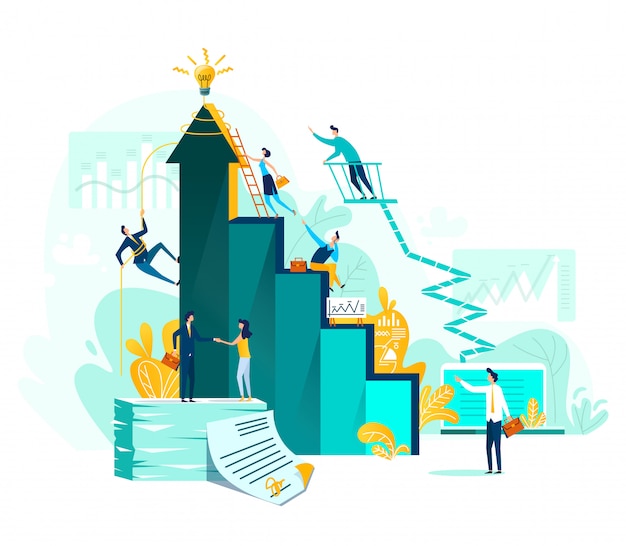 4: Zasady pomocy znajdują się w rożnych programach pomocowych przyjętych                                	 za pomocą aktów prawnych (ustawy, rozporządzenia).
Test oceniający

Pomoc publiczna to:
Pomoc udzielana przez państwo
Pomoc udzielana przez organizacje pozarządowe
Pomoc udzielana przez podmioty prywatne

2.      Jakie są rodzaje pomocy publicznej:
Horyzontalna, regionalna, sektorowa
Tylko sektorowa
Tylko Horyzontalna, regionalna.

3.      Jakie są formy pomocy publicznej?:
Dotacje i ulgi podatkowe
Miękkie kredytowanie, subsydia kapitałowo-inwestycyjne, poręczenia i gwarancje
Wszystkie powyższe
4.          Czy każdy przedsiębiorca może skorzystać z pomocy publicznej?
Tak.
Nie
Zależy od rodzaju i warunków udzielanej pomocy

5.       W  jaki sposób  Ogólnoeuropejski Fundusz Gwarancyjny udziela wsparcia ?
Poprzez gwarancje
Poprzez zwolnienia podatkowe
Poprzez dotacje
Test oceniający

Pomoc publiczna to:
Pomoc udzielana przez państwo
Pomoc udzielana przez organizacje pozarządowe
Pomoc udzielana przez podmioty prywatne

2.      Jakie są rodzaje pomocy publicznej:
Horyzontalna, regionalna, sektorowa
Tylko sektorowa
Tylko Horyzontalna, regionalna.

3.      Jakie są formy pomocy publicznej?:
Dotacje i ulgi podatkowe
Miękkie kredytowanie, subsydia kapitałowo-inwestycyjne, poręczenia i gwarancje
Wszystkie powyższe
4.          Czy każdy przedsiębiorca może skorzystać z pomocy publicznej?
Tak.
Nie
Zależy od rodzaju i warunków udzielanej pomocy

5.       W  jaki sposób  Ogólnoeuropejski Fundusz Gwarancyjny udziela wsparcia ?
Poprzez gwarancje
Poprzez zwolnienia podatkowe
Poprzez dotacje
Dziękuję za uwagę !